the  sacrificial life  involves submission  to government
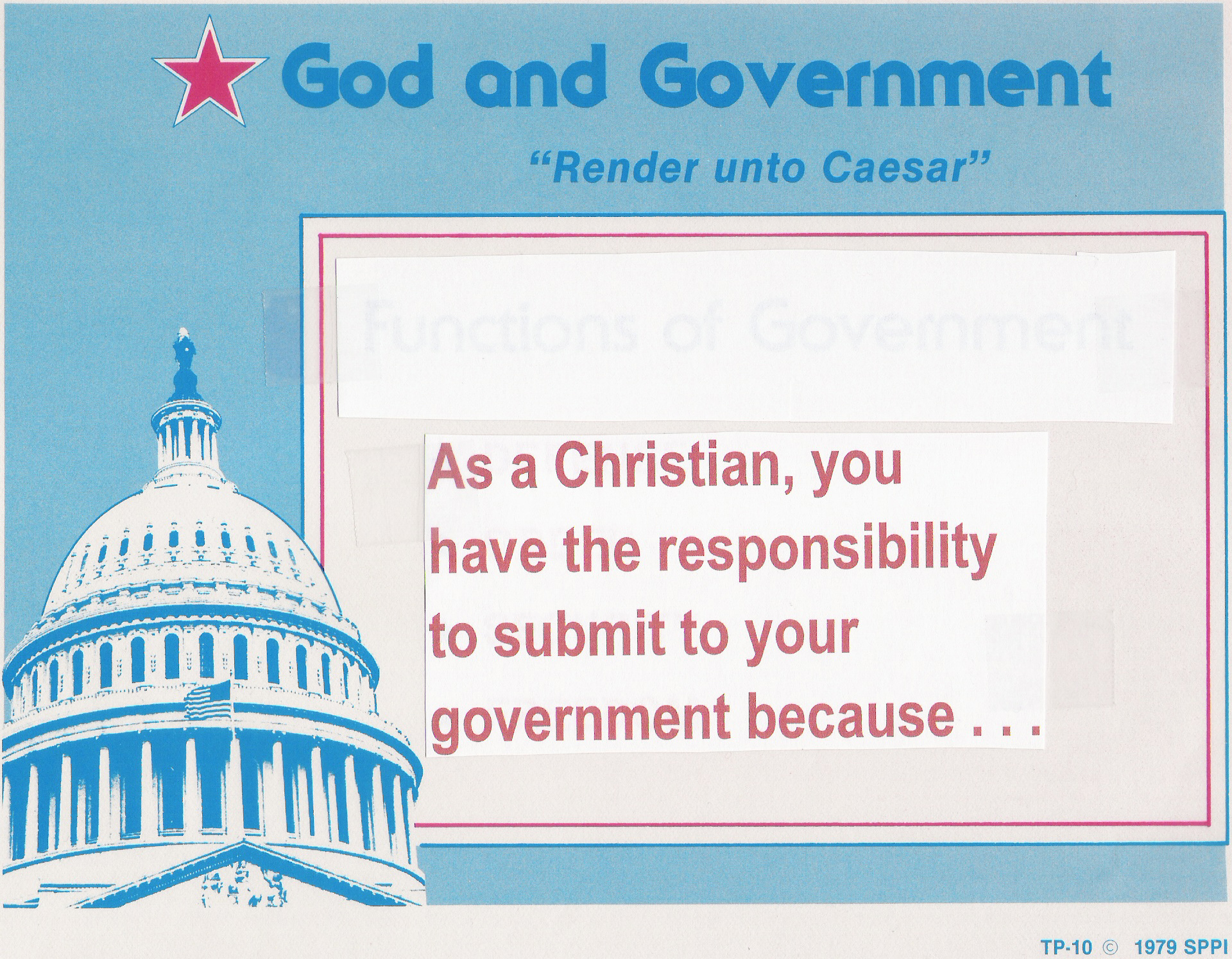 As a Christian, you have the responsibility to submit to your government because . . .
I. God Provided for You the Concept of Government. - v1-2
Romans 13:1-2
Everyone must submit himself to the governing authorities, for there is no authority except that which God has established. The authorities that exist have been established by God. Consequently, he who rebels against the authority is rebelling against what God has instituted, and those who do so will bring judgment on themselves.
I.  God Provided for You the Concept of Government.
A. God designed that everyone would be in subjection to someone.
Everyone must submit himself to the governing authorities, for there is no authority except that which God has established. The authorities that exist have been established by God. - v1
I.  God Provided for You the Concept of Government.
A. God designed that everyone would be in subjection to someone.
I Peter 5:5 - Young men, in the same way be submissive to those who are older. All of you, clothe yourselves with humility toward one another, because, “God opposes the proud but gives grace to the humble.”
I.  God Provided for You the Concept of Government.
A. God designed that everyone would be in subjection to someone.
I Peter 2:17 - Show proper respect to everyone: Love the brotherhood of believers, fear God, honor the king.
I.  God Provided for You the Concept of Government.
A. God designed that everyone would be in subjection to someone.
Consequently, he who rebels against the authority is rebelling against what God has instituted, and those who do so will bring judgment on themselves. - v2
I.  God Provided for You the Concept of Government.
A. God designed that everyone would be in subjection to someone.
B. God designed authority to be given to people.
I.  God Provided for You the Concept of Government.
B. God designed authority to be given to people.
Genesis 1:27-28 - So God created man in his own image, in the image of God he created him; male and female he created them. God blessed them and said to them, “Be fruitful and increase in number; fill the earth and subdue it. Rule over the fish of the sea and the birds of the air and over every living creature that moves on the ground.”
I.  God Provided for You the Concept of Government.
B. God designed authority to be given to people.
Titus 3:1-2 - Remind the people to be subject to rulers and authorities, to be obedient, to be ready to do whatever is good, to slander no one, to be peaceable and considerate, and to show true humility toward all men.
I.  God Provided for You the Concept of Government.
B. God designed authority to be given to people.
John 19:11 - You would have no power over me if it were not given to you from above.
I.  God Provided for You the Concept of Government.
B. God designed authority to be given to people.
	1. What does this not imply?
I.  God Provided for You the Concept of Government.
B. God designed authority to be given to people.
	1. What does this not imply?
		a. That certain individuals were 		designed by God to rule.
I.  God Provided for You the Concept of Government.
B. God designed authority to be given to people.
	1. What does this not imply?
		a. That certain individuals were 		designed by God to rule.
		b. That certain forms of govern-		ment were designed by God
I.  God Provided for You the Concept of Government.
B. God designed authority to be given to people.
	2.  What is the implication?
I.  God Provided for You the Concept of Government.
B. God designed authority to be given to people.
	2.  What is the implication?

Few people would have the responsibility over many people!
I.  God Provided for You the Concept of Government.
C. If you rebel against the concept of government, you will receive the judgment of God!
Consequently, he who rebels against the authority is rebelling against what God has instituted, and those who do so will bring judgment on themselves. - v2
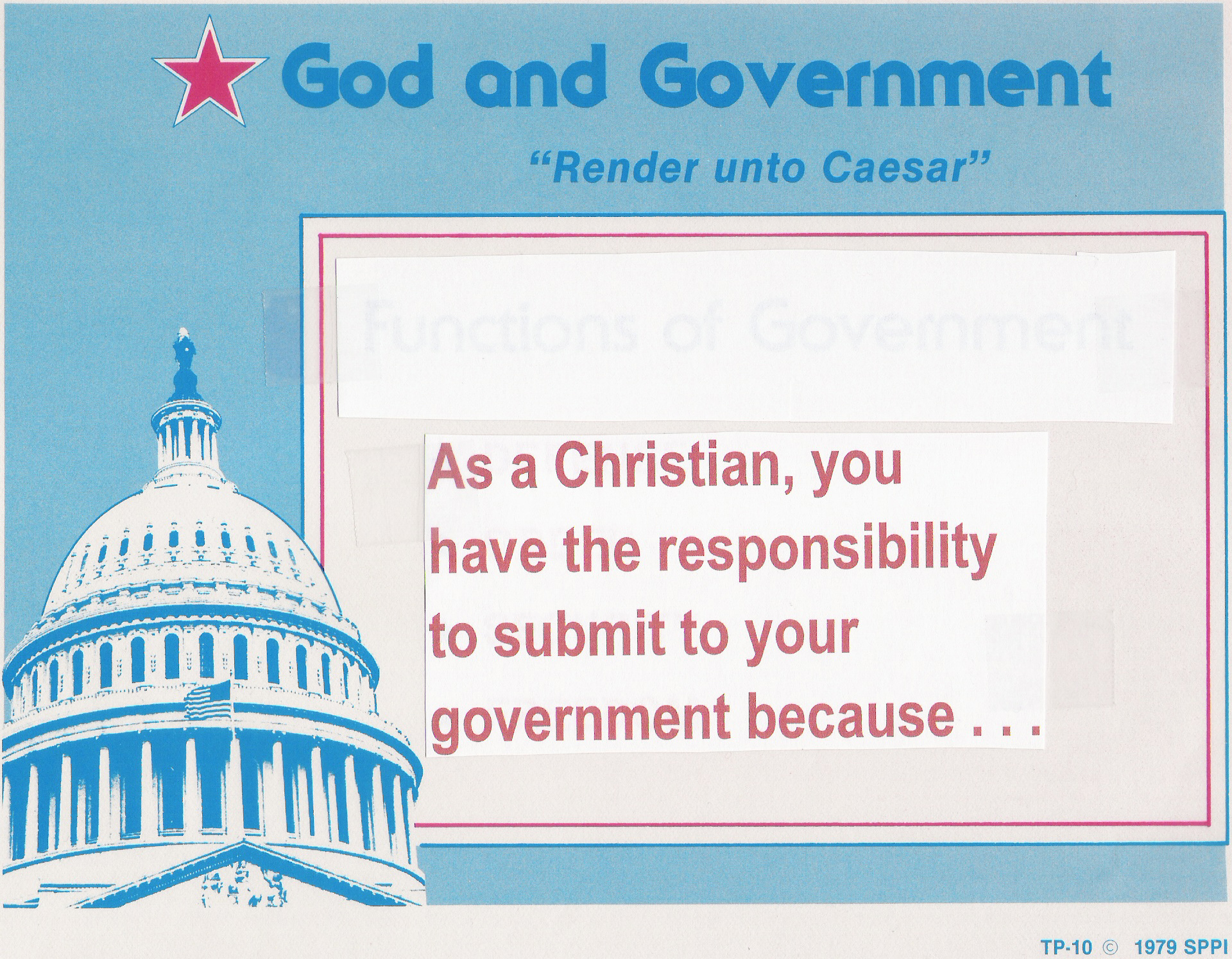 As a Christian, you have the responsibility to submit to your government because . . .
I.  God Provided for You the Concept of Government. - v1-2
II. God has a Purpose for Government. - v3-4
II.  God has a Purpose for Government.
﻿ Romans 13:3-4 - For rulers hold no terror for those who do right, but for those who do wrong. Do you want to be free from fear of the one in authority? Then do what is right and he will commend you. For he is God’s servant to do you good. But if you do wrong, be afraid, for he does not bear the sword for nothing. He is God’s servant, an agent of wrath to bring punishment on the wrongdoer.
II.  God has a Purpose for Government.
A.  The First Purpose.
﻿ Romans 13:3-4 - For rulers hold no terror for those who do right, but for those who do wrong. Do you want to be free from fear of the one in authority? Then do what is right and he will commend you. For he is God’s servant to do you good. But if you do wrong, be afraid, for he does not bear the sword for nothing. He is God’s servant, an agent of wrath to bring punishment on the wrongdoer.
II.  God has a Purpose for Government.
B.  The Second Purpose.
﻿ Romans 13:3-4 - For rulers hold no terror for those who do right, but for those who do wrong. Do you want to be free from fear of the one in authority? Then do what is right and he will commend you. For he is God’s servant to do you good. But if you do wrong, be afraid, for he does not bear the sword for nothing. He is God’s servant, an agent of wrath to bring punishment on the wrongdoer.
II.  God has a Purpose for Government.
B.  The Second Purpose.
	1.  What does this verse imply?

Armed forces - police -correctional institutions, etc.
II.  God has a Purpose for Government.
B.  The Second Purpose.
	2. What does “bear the sword” 	mean?
II.  God has a Purpose for Government.
B.  The Second Purpose.
	2. What does “bear the sword” 	mean?
Exodus 20:13 - You shall not murder.
II.  God has a Purpose for Government.
B.  The Second Purpose.
	2. What does “bear the sword” 	mean?

Who does the10 Commandments address?
Individuals!
II.  God has a Purpose for Government.
B.  The Second Purpose.
	2. What does “bear the sword” 	mean?
Genesis 9:6 - Whoever sheds the blood of man, by man shall his blood be shed; for in the image of God has God made man.
II.  God has a Purpose for Government.
B.  The Second Purpose.
	2. What does “bear the sword” 	mean?
Exodus 22:20 - Whoever sacrifices to any god other than the LORD must be destroyed.
II.  God has a Purpose for Government.
B.  The Second Purpose.
	2. What does “bear the sword” 	mean?
Exodus 35:2 - For six days, work is to be done, but the seventh day shall be your holy day, a Sabbath of rest to the LORD. Whoever does any work on it must be put to death.
II.  God has a Purpose for Government.
B.  The Second Purpose.
	2. What does “bear the sword” 	mean?
Leviticus 20:10 - If a man commits adultery with another man’s wife — with the wife of his neighbor — both the adulterer and the adulteress must be put to death.
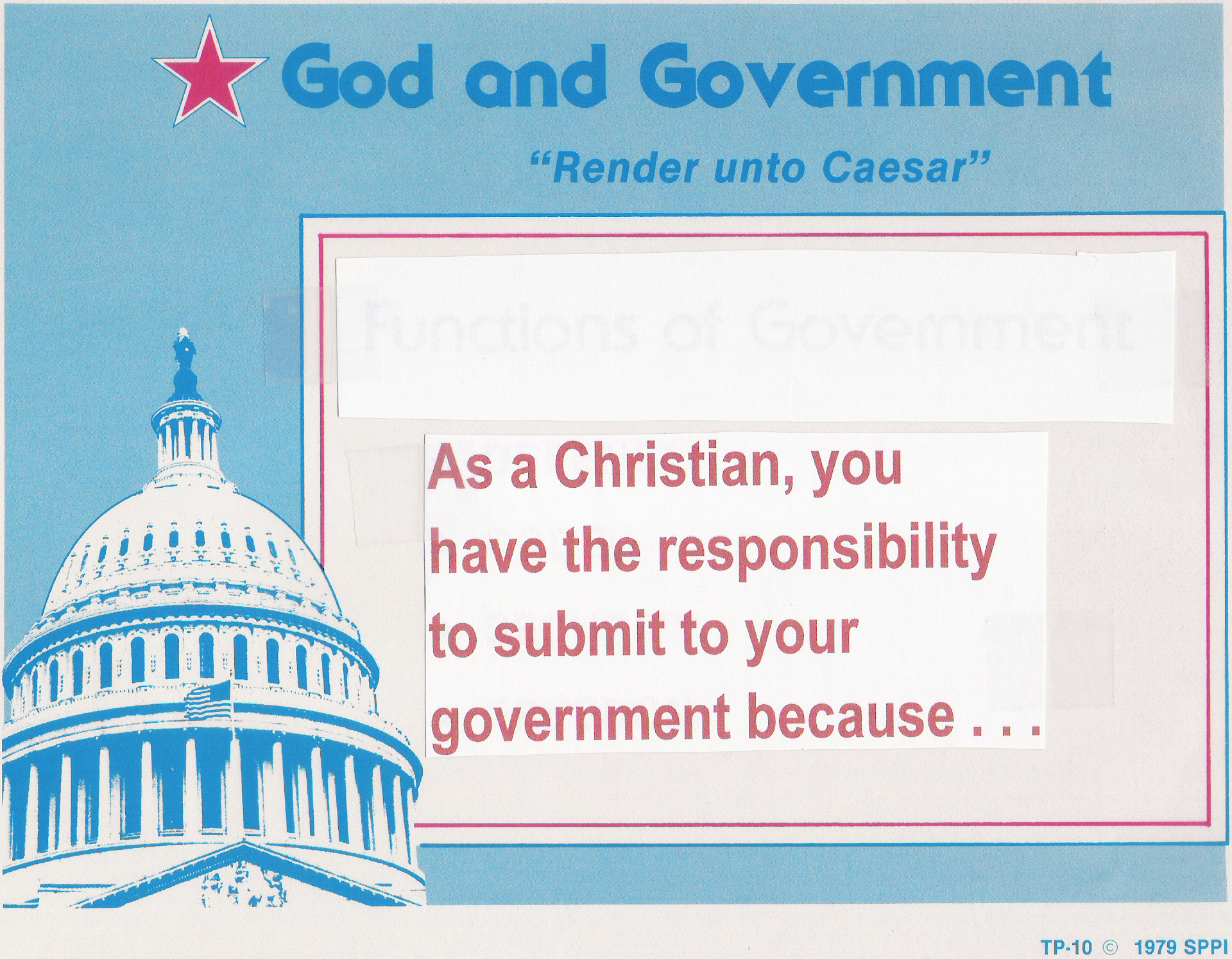 As a Christian, you have the responsibility to submit to your government because . . .
I.  God Provided for You the Concept of Government. - v1-2
II. God has a Purpose for Government. - v3-4
II.  God Commanded an Obligation to Government. - v5-7
Romans 13:5-7
Therefore, it is necessary to submit to the authorities, not only because of possible punishment but also because of conscience. This is also why you pay taxes, for the authorities are God’s servants, who give their full time to governing. Give everyone what you owe him: If you owe taxes, pay taxes; if revenue, then revenue; if respect, then respect; if honor, then honor.
II.  God Commanded an Obligation to Government.
A. God wants you to submit to government demands.
Therefore, it is necessary to submit to the authorities, not only because of possible punishment but also because of conscience. - v5
II.  God Commanded an Obligation to Government.
A. God wants you to submit to government demands.
I Peter 2:13-15 - Submit yourselves for the Lord’s sake to every authority instituted among men: whether to the king, as the supreme authority,  or to governors, who are sent by him to punish those who do wrong and to commend those who do right.  For it is God’s will that by doing good you should silence the ignorant talk of foolish men.
II.  God Commanded an Obligation to Government.
A. God wants you to submit to government demands.
	1. Obedience is conditioned on 	being consistent with God’s 	revealed will.
II.  God Commanded an Obligation to Government.
A. God wants you to submit to government demands.
	2. Obedience should not come 	from the fear of being caught, 	but to fulfill your responsibility!
II.  God Commanded an Obligation to Government.
A. God wants you to submit to government demands.
B.  God wants you to support the government financially.
This is also why you pay taxes, for the authorities are God’s servants, who give their full time to governing. Give everyone what you owe him: If you owe taxes, pay taxes; if revenue, then revenue; if respect, then respect; if honor, then honor. - v6-7
II.  God Commanded an Obligation to Government.
B.  God wants you to support the government financially.
	1. How did Jesus support the 	IRS?
Matthew 22:21 - Give to Caesar what is Caesar’s, and to God what is God’s.
II.  God Commanded an Obligation to Government.
B.  God wants you to support the government financially.
	1. How did Jesus support the 	IRS?
Matthew 22:21 - Give to Caesar what is Caesar’s, and to God what is God’s.

Matthew 17:24-27
II.  God Commanded an Obligation to Government.
B.  God wants you to support the government financially.
	2. The tithe supported the 	government as well as the 	religious institutions.
As Christians, you need to obey the laws of our country when they are consistent with God’s will.
- Pay your taxes -
- support your government - 
Vote!